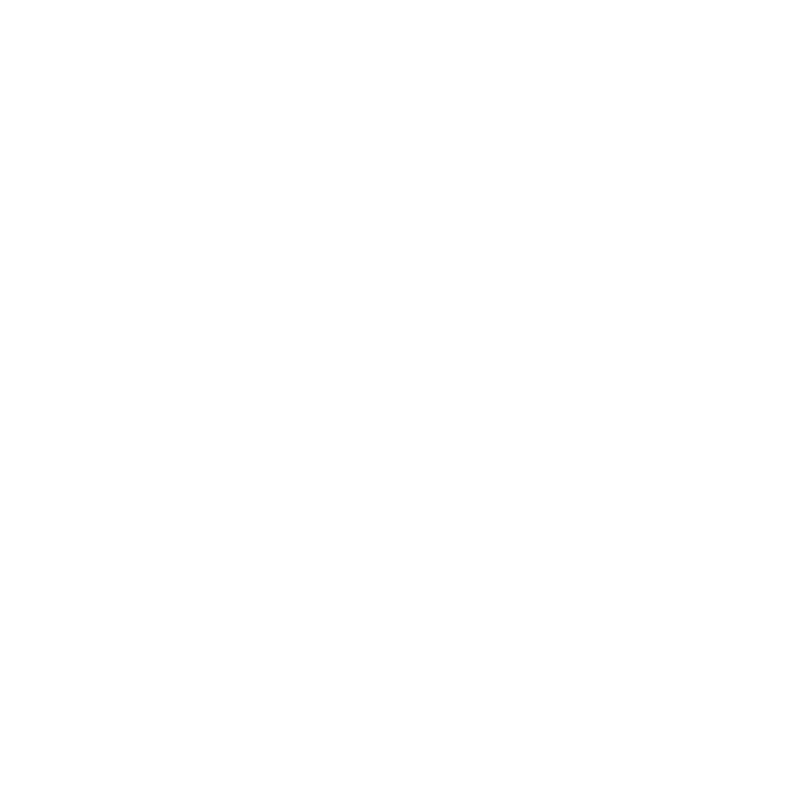 DR. ZAINAL A ARIEF, M.SC
sistem pendidikan
jarak jauh
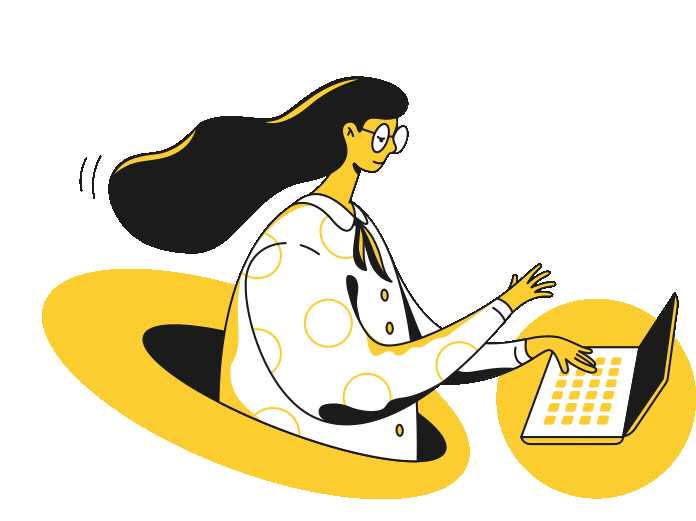 definisi pendidikan jarak jauh
Pendidikan Jarak Jauh (PJJ) adalah suatu bentuk sistem pembelajaran yang diproses pembelajarannya jauh dari pusat penyelenggaraan pendidikan dan bersifat mandiri.

Pendidikan jarak jauh ini dilakukan tanpa tatap muka secara langsung antara pendidik dan peserta didik. Pembelajaran lebih banyak dilakukan melalui program pembelajaran yang telah dirancang untuk dapat dilakukan secara mandiri.
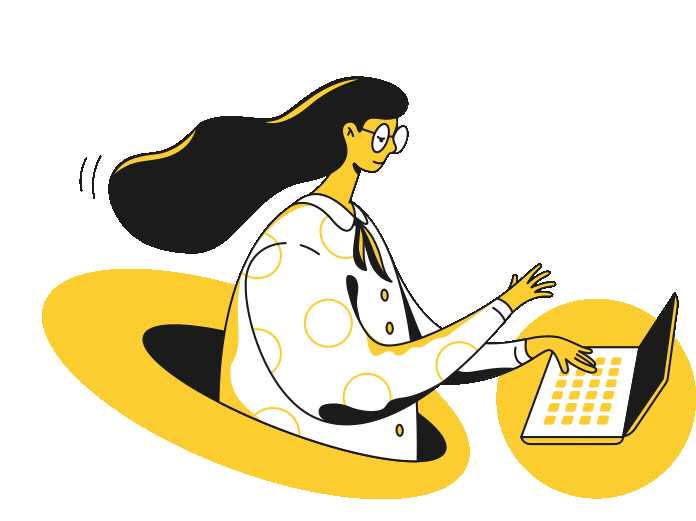 definisi pendidikan jarak jauh
Pendidikan jarak jauh merupakan suatu model pembelajaran yang membebaskan peserta didik untuk dapat belajar tanpa terikat oleh ruang dan waktu dengan sedikit mungkin bantuan dari orang lain.
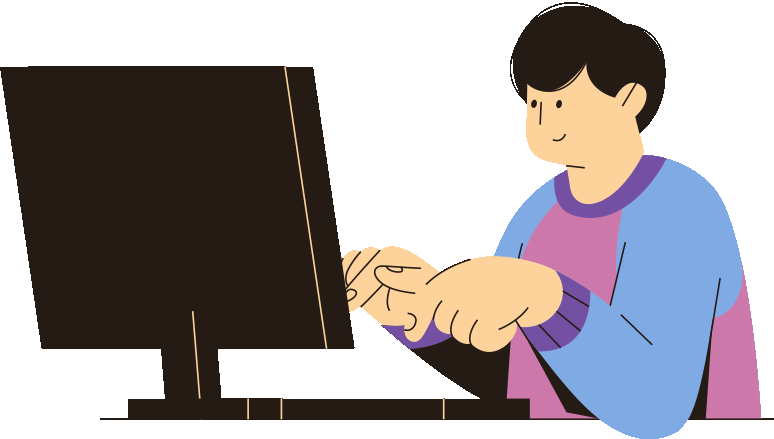 sistem pendidikan jarak jauh
Komunikasi yang berlangsung pada sistem pembelajaran jarak jauh bersifat komunikasi tidak langsung, artinya proses pembelajaran dilakukan dengan perantara, baik dalam bentuk media cetak maupun multimedia yang dirancang khusus.
01
02
03
Belajar mandiri, pada dasarnya sangat dipengaruhi oleh pandangan bahwa setiap individu berhak mendapat kesempatan yang sama dalam pendidikan.
ilmu pengetahuan, keterampilan, dan sikap dengan cara menerapkan dan memanfaatkan teknologi yang dapat memproduksi materi pembelajaran berkualitas secara massal sehingga dapat digunakan secara bersamaan oleh pembelajar yang tempat tinggalnya tersebar di mana-mana.
Materi pembelajaran pun harus bersifat “self-instructed” atau belajar mandiri atau individual. Kemandirian pembelajar diharapkan relatif lebih tinggi daripada kemandirian pembelajar pendidikan konvensional dan pemanfaatan media pembelajaran yang interaktif.
Teori Pembelajaran Jarak Jauh
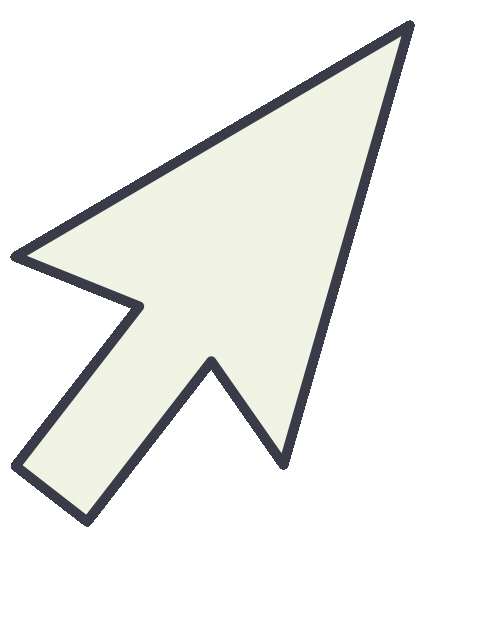 01
02
03
04
Program pendidikan mandiri
Program tatap muka diadakan di beberapa tempat pada waktu yang telah ditentukan.
Program tidak terikat pada jadwal pertemuan, di satu tempat. pada dasar pemikiran bahwa pembelajar adalah pusat proses pembelajaran, bertanggung jawab terhadap pembelajaran mereka sendiri, dan berusaha sendiri di tempat mereka sendiri.
Pembelajaran jarak jauh dengan elearning, yaitu pembelajaran onlineberbasis teknologi informasi via internet.
Bentuk Pembelajaran Jarak Jauh Online
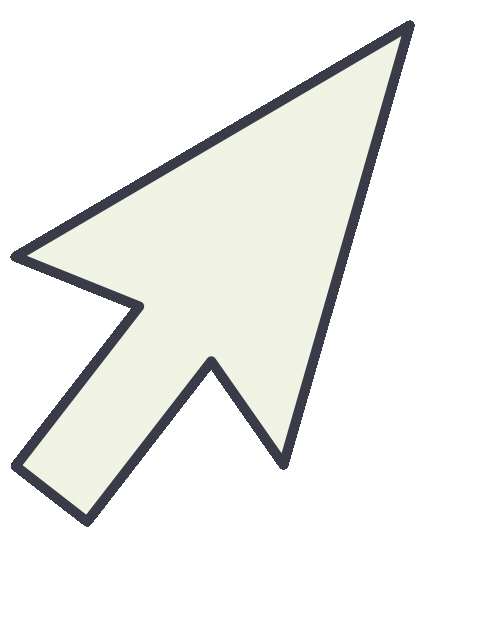 01.
02.
03.
04.
05.
Menjangkau target yang telah ditentukan
Tidak membutuhkan guru khusus yang bertugas secara berkelanjutan dan ruang kelas khusus serta semua jenis prasarana nya;
Bahan belajar sudah dipersiapkan dalam bentuk modul oleh pengelola
Pengembangan kurikulum yang didasarkan pada kebutuhan lapangan, sehingga tidak sama dengan kurikulum lembaga pendidikan formal lainnya
Lebih efisien dan ekonomis karena waktu belajar tidak terstruktur
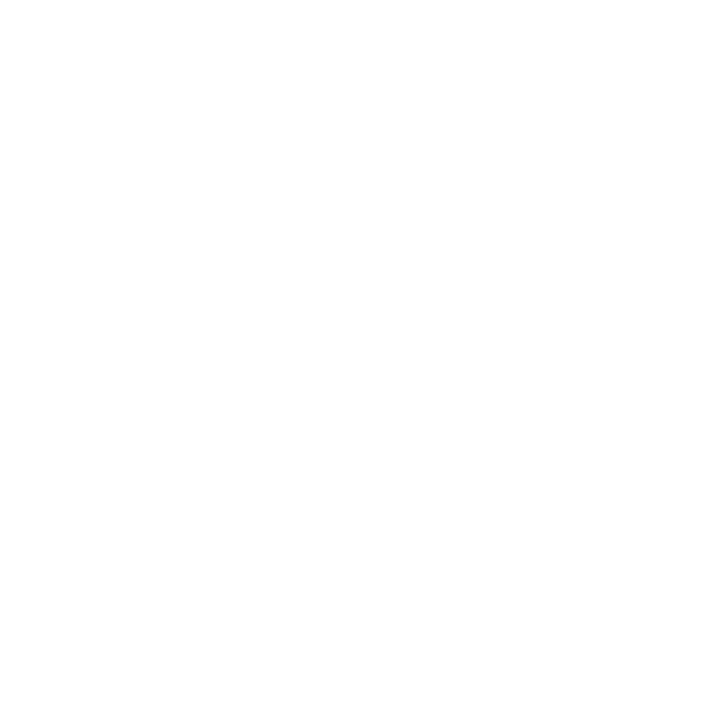 kelebihan pembelajaran jarak jauh
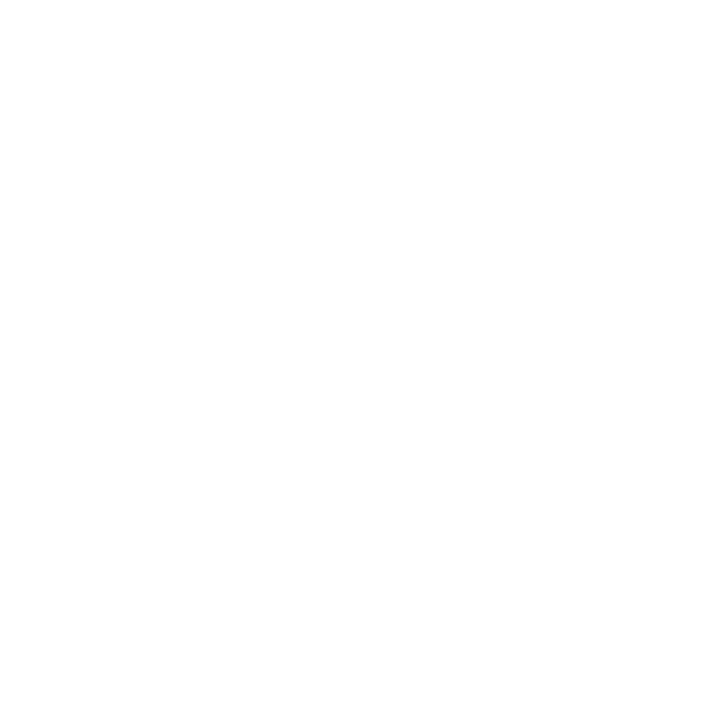 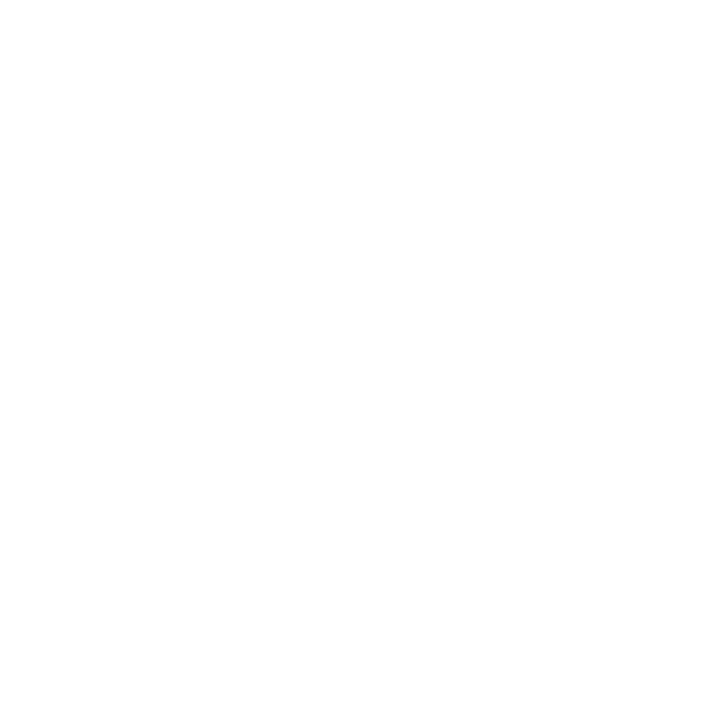 01.
02.
03.
Persiapan dan perencanaan program membutuhkan waktu dan pembiayaan yang cukup banyak
Peserta didik tidak dapat berinteraksi dan berkomunikasi langsung dengan pendidik, seperti meminta penejelasan yang kurang dimengerti secara mudah dan cepat
Modul disusun secara umum yang memungkinkan bahan yang disajikan kurang relevan dan sulit dipahami oleh peserta didik.
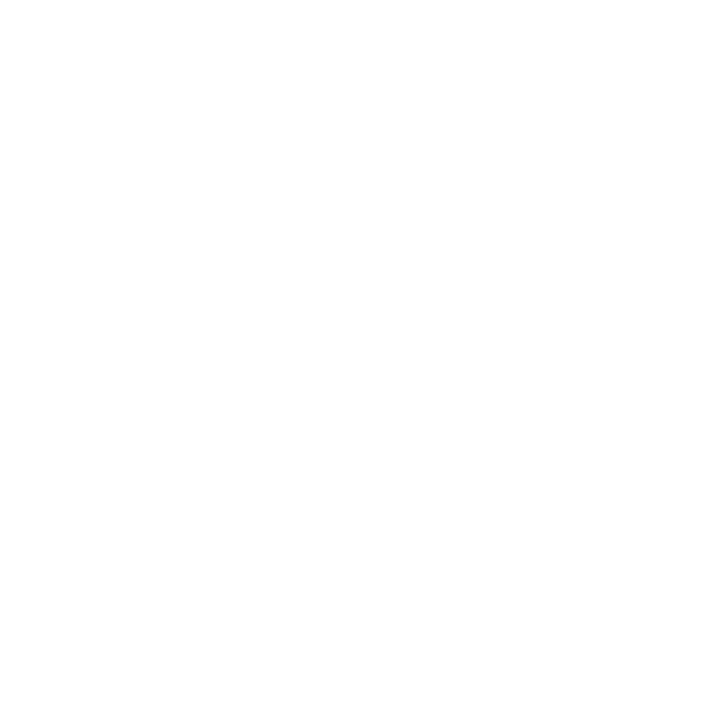 kekurangan pembelajaran jarak jauh
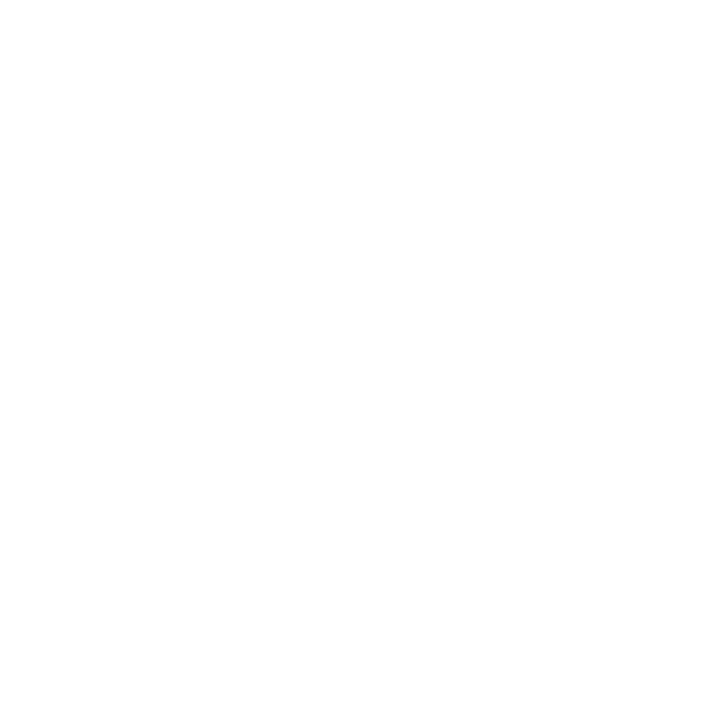 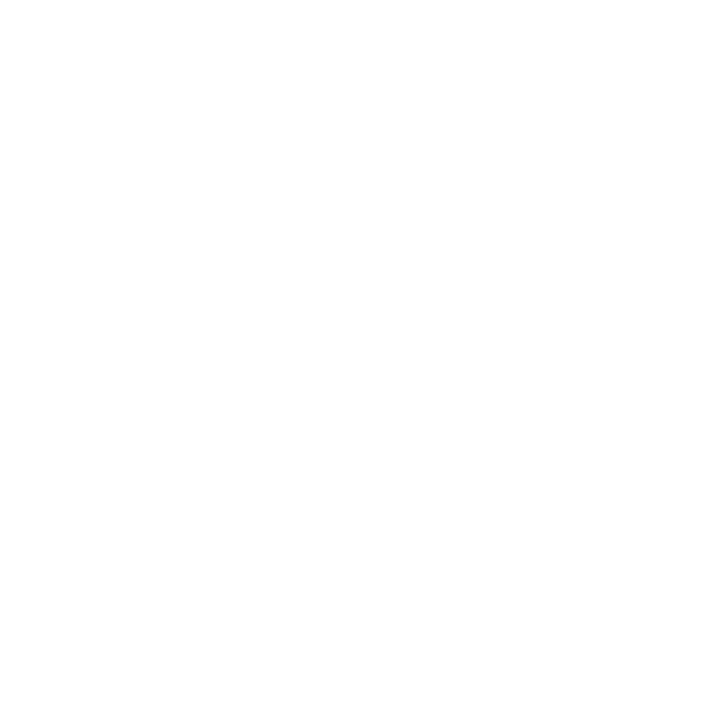 terima
kasih
Kuis
Berikan pendapapatmu terkait definisi pendidikan jarah jauh dengan bahasamu sendiri!
Kuis
2. Berikan pendapapatmu tentang keefektifan sistem pembelajaran jarak jauh!
Kuis
3. Sebutkan kelebihan dan kekurangan pendidikan jarak jauh minimal masing masing 2!